АНАЛИЗ УЧЕТА И КОНТРОЛЬ РАСЧЕТОВ 
С ПОКУПАТЕЛЯМИ И ЗАКАЗЧИКАМИ ОРГАНИЗАЦИИ
Выполнил:
Научный руководитель:
АКТУАЛЬНОСТЬ ТЕМЫ …
… заключается в том, что возможность предприятия осуществлять расчеты с покупателями и заказчиками в результате хозяйственной деятельности является возможным показателем оценки его финансовой устойчивости.
ЦЕЛЬ – 
-  учет и анализ расчетов с покупателями и заказчиками.
ЗАДАЧИ:
Рассмотреть нормативное регулирование учета и контроля	 и определить основные понятия, используемые в учете расчетов с покупателями и заказчиками;

Изучить вопросы документального оформления учета и контроль расчетов 
с покупателями и заказчиками;

3. Представить краткую экономическую характеристику организации – объекта исследования и результаты анализа учета расчетов с покупателями и заказчиками на предприятии;

4. Определить направления совершенствования в учете и контроле с покупателями и заказчиками на предприятии.
ОБЪЕКТ ИССЛЕДОВАНИЯ  - 
ИП Симакович Ю. О.
ВИД ДЕЯТЕЛЬНОСТИ – 
- прочая оптовая торговля, прочая деятельность по разработке программного обеспечения и консультацией в этой области, и прочими услугами.
Организация бухгалтерского учета в ИП Симакович Ю.О. описывается в Приказе № 34 от 31.12.2016 г. «Об учетной политике в ИП Симакович Ю.О.» 2017 год в соответствии с Федеральным законом «О бухгалтерском учете», «Об утверждении положения по ведению бухгалтерского учета и бухгалтерской отчетности в РФ» и другим нормативным актам, а также принципом последовательности применения учетной политики от одного отчетного года к другому.
Оценка основных показателей деятельности ИП Симакович Ю. О.
Бухгалтерские записи 
ИП Симакович Ю.О. по расчетам 
с покупателями и заказчиками
Анализ выполнения договорных обязательств ИП Симакович Ю.О.
за 2017 год
Цель инвентаризации в  ИП Симакович Ю. О. – 
документальное подтверждение наличия дебиторской задолженности и обязательств, установления сроков их возникновения и погашения, уточнения оценки
Выявленные результаты инвентаризации расчетов отражаются в Акте инвентаризации расчетов с покупателями, поставщиками и прочими дебиторами и кредиторами форма №ИНВ-17.
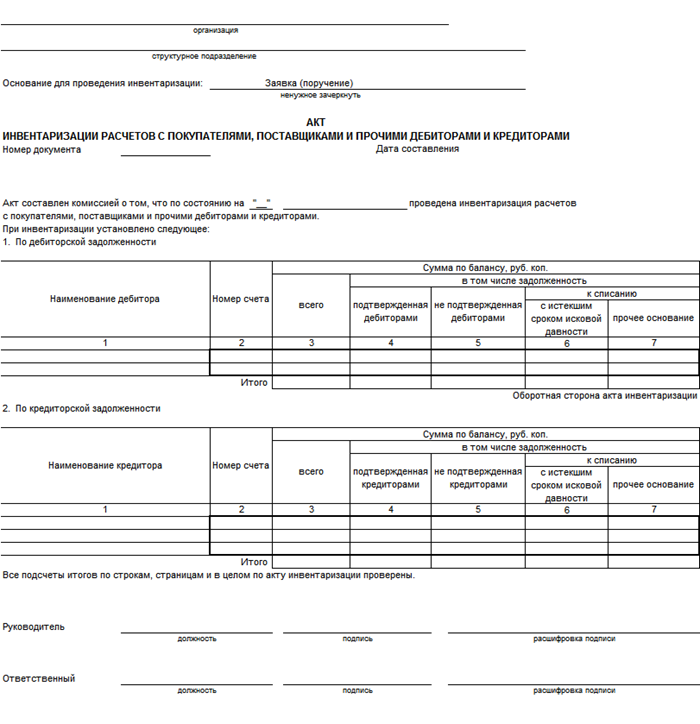 РЕКОМЕНДАЦИИ ПО СОВЕРШЕНСТВОВАНИЮ УЧЕТА РАСЧЕТОВ С ПОКУПАТЕЛЯМИ И ЗАКАЗЧИКАМИ
СПАСИБО
ЗА 
ВНИМАНИЕ!